NOVÁ FORMA PŘIJÍMACÍHO ŘÍZENÍ NA SŠ
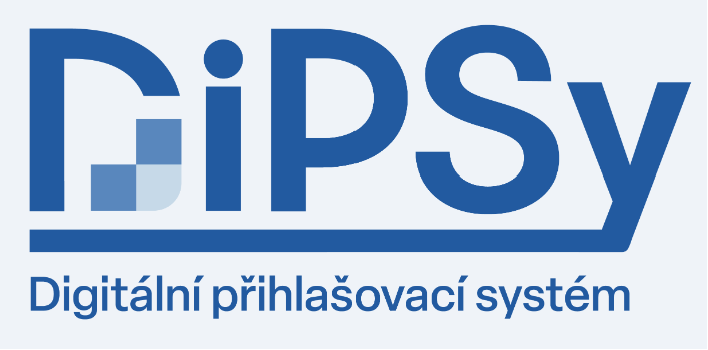 VŠE JE PODROBNĚ VYSVĚTLENO NA WEBU:
WWw.prihlaskynastredni.cz
Stručně shrnuto
Stejný systém pro všechny střední školy, tedy do všech oborů. (maturitních, učebních i talentových)
Termín pro podání přihlášky 1. až 20.únor 2025
(pokud v tomto termínu přihláška nebude podána Vaše dítě      nebude moci být přijato v 1.kole na jakoukoliv střední školu)
3. Možnost podat 3 přihlášky ( až 5 přihlášek v případě talentových oborů)

4. PRIORITIZACE škol a oborů (pořadí nelze měnit)

5. Jeden maturitní obor = 2x konání jednotné přijímací zkoušky dále jen JPZ (Čj,M)

6.  SŠ musí brát výsledek JPZ minimálně jako 60%     kritéria k přijetí
 a započítává vždy lepší výsledek, jak z Čj, tak z M
7. JPZ se koná v pátek 11.4. a pondělí 14.4.2025

8. Termín ŠKOLNÍ ZKOUŠKY si stanoví každá SŠ sama

9. DIPSY – digitální přihlašovací systém pro podání a evidenci přihlášek
Adresa: www.dipsy.cz nebo najdete na www.prihlaskynastredni.cz 

10.  DŮLEŽITÉ: pokud žák nekonal JPZ v prvním kole, nemůže se hlásit na maturitní obor v kole druhém
11. Tři formy podání přihlášek: elektronická, hybridní, papírová

12. Elektronická – systém Vás sám provede celým procesem vyplnění a identifikuje případné chyby.
 Nutnost digitální identity.

13. Hybridní – viz.video – přihlášku si vyplníte elektronicky bez přihlášení do systému, poté vytisknete, podepíšete a doručíte buď osobně nebo doporučeným dopisem na SŠ. Požadované přílohy nahrajete do systému.
14. Papírová: formuláře přihlášek si vyplníte ručně vytisknete, podepíšete. Požadované přílohy zjistíte na jednotlivých SŠ, vyplníte a přiložíte k jednotlivým přihláškám. Vše pak doručíte buď osobně nebo doporučeným dopisem na SŠ.

15. Přílohy se dokládají dle požadavků jednotlivých SŠ.
Např. lékař, doporučení PPP, vysvědčení ZŠ

16. Do systému DIPSY se přílohy nahrají ve formě scanu (PDF) či fotografie (např. JPG).
17. Výsledky přijímacího řízení se dozví všichni uchazeči 6.5.2025.

18. Vzdání se práva na přijetí: pokud přijatý uchazeč nechce nastoupit na obor kam byl přijat, může se tzv. vzdát práva na přijetí. V takovém případě, ale není přijat na žádnou ze škol v 1. kole, na kterou podal přihlášku a musí se zúčastnit 2. kola.
19. Pravidla pro 2.kolo jsou identická s kolem prvním, tedy 3 přihlášky s prioritizací. Jediný rozdíl je v tom,že uchazeč již nekoná JPZ, ale bere se v potaz výsledek zkoušky z 1.kola

20. 3. kolo – libovolný počet přihlášek bez prioritizace.